SAFEGUARDING: 
SUBSTANCE AWARENESS
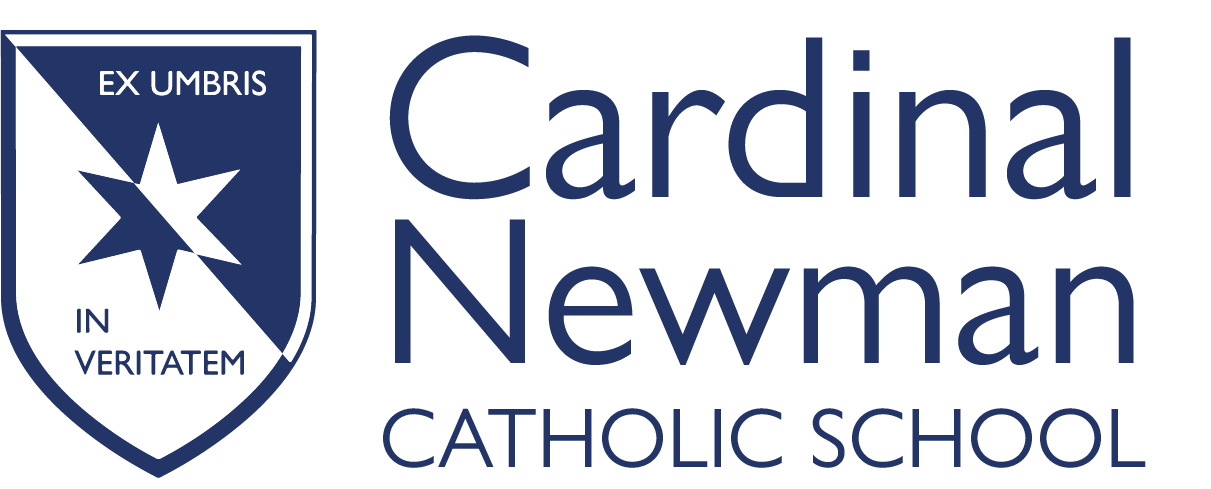 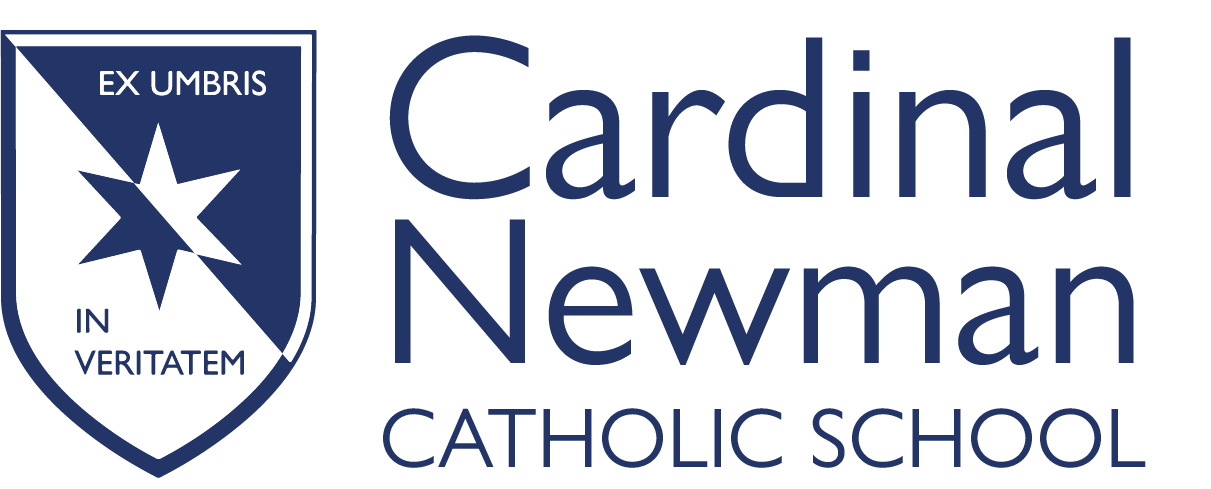 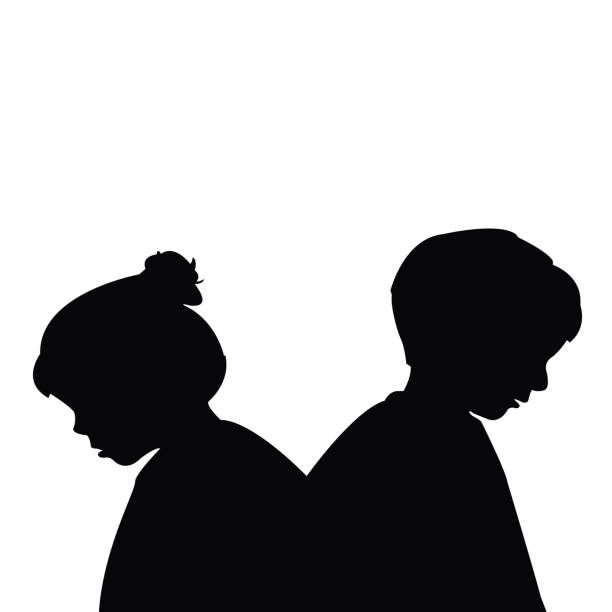 1 in 4 children aged 11 and over have tried substances
Signs to look out for:
Disengagement from hobbies / interests
Changing friendship groups
Signs of self-neglect
Poor attendance / performance
Lack of motivation
Change in appetite / eating patterns
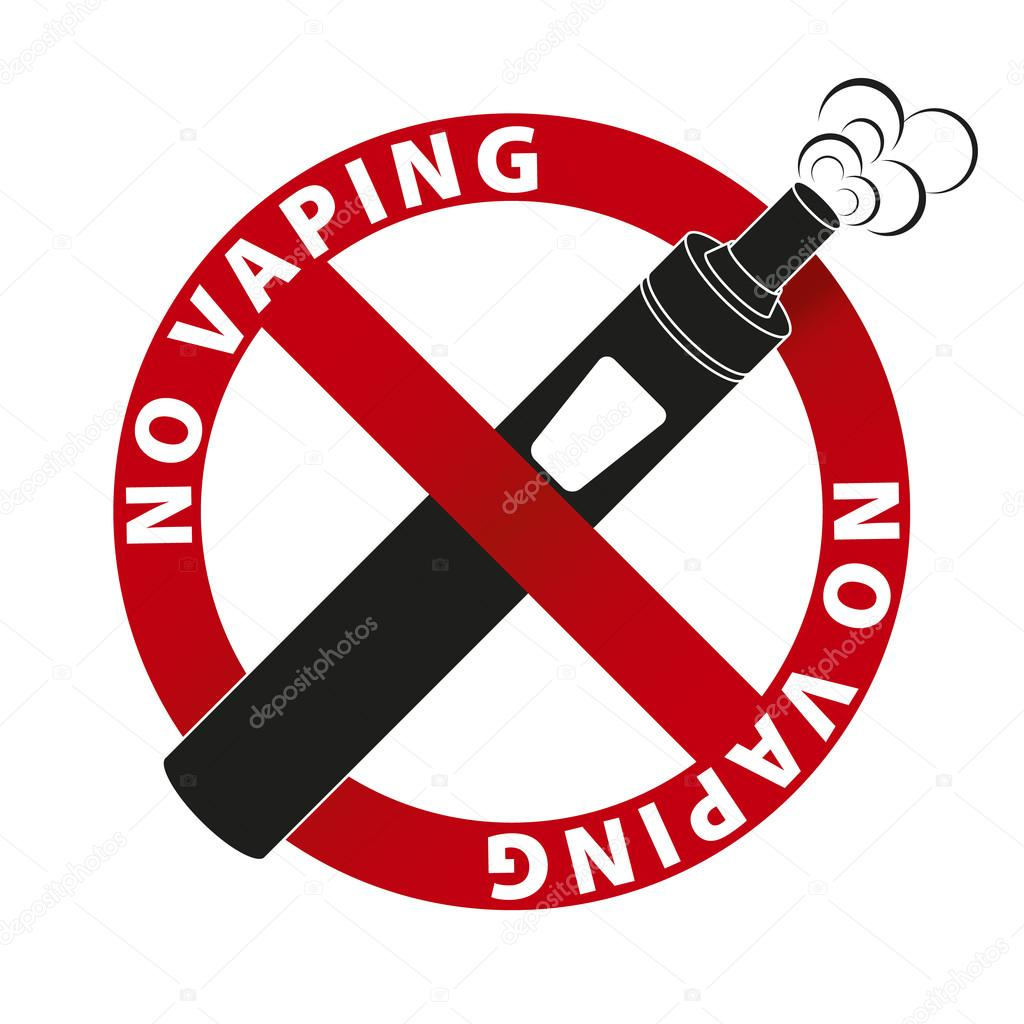 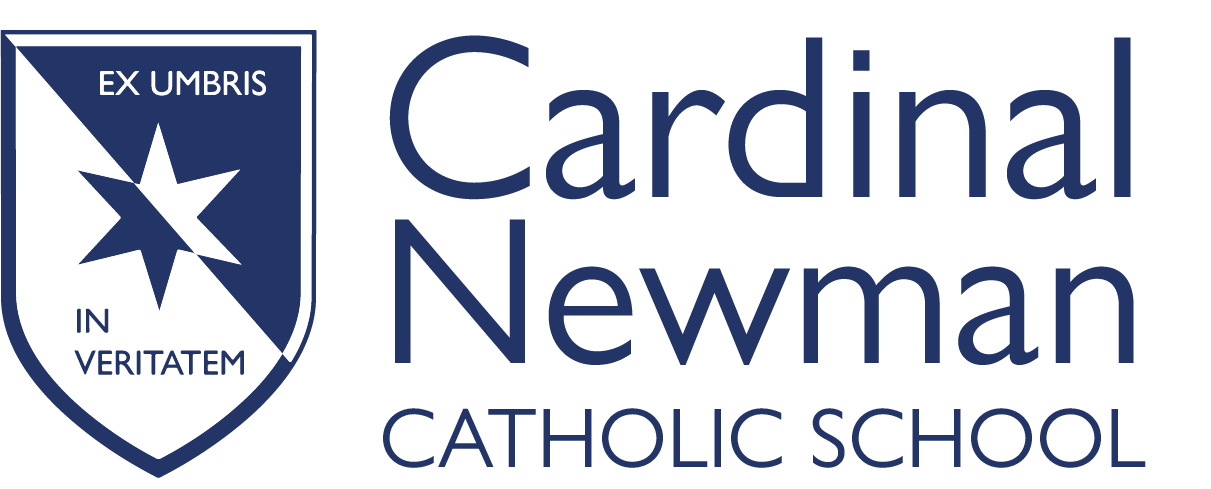 VAPING HARMS YOUR HEALTH
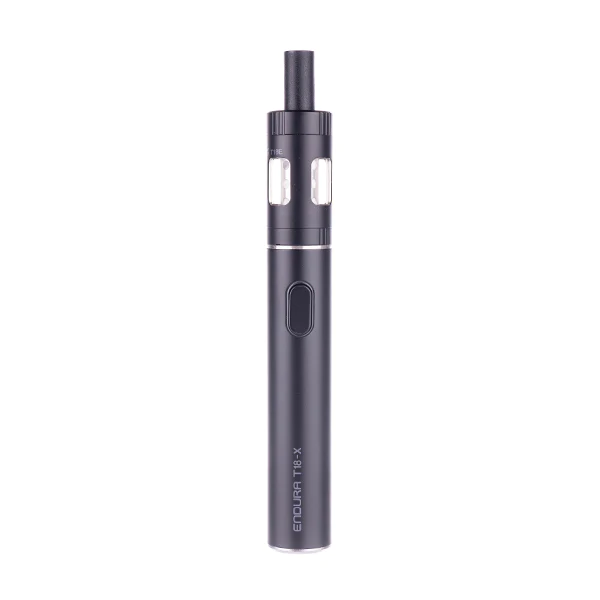 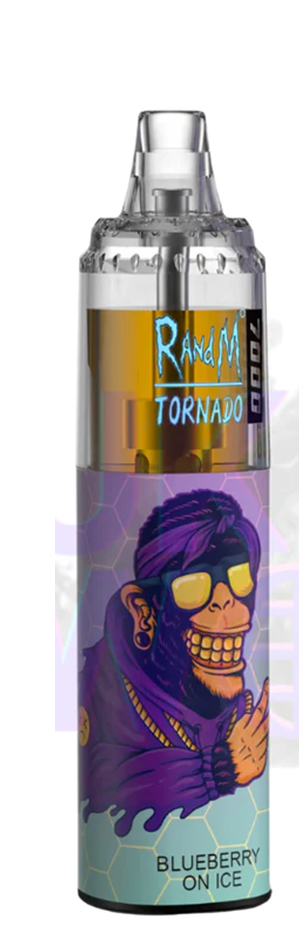 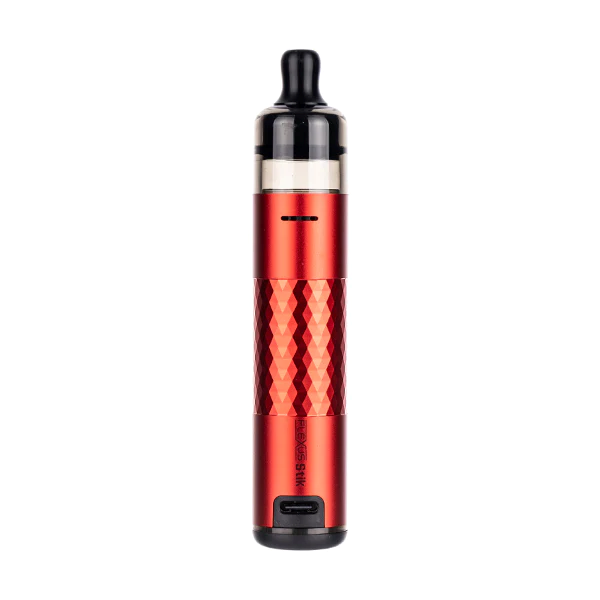 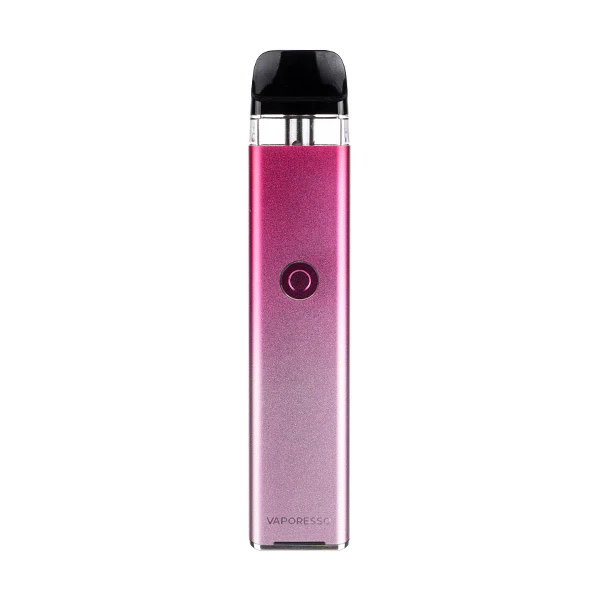 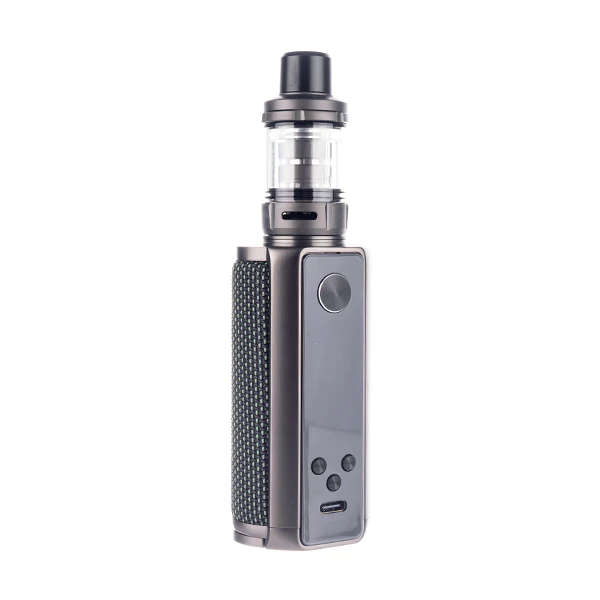 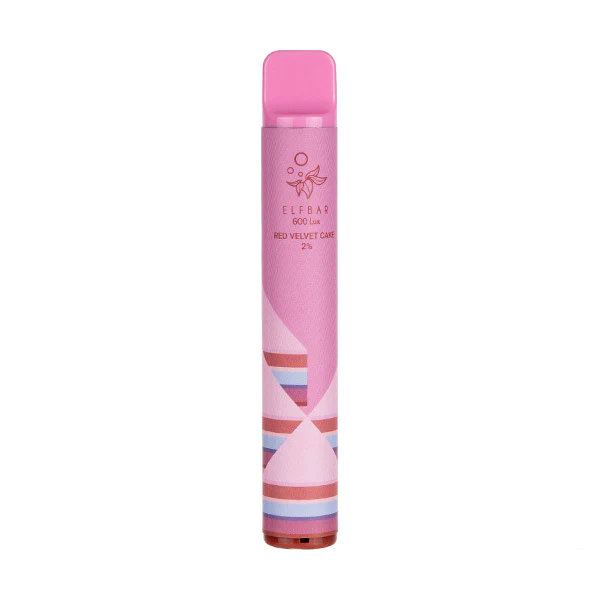 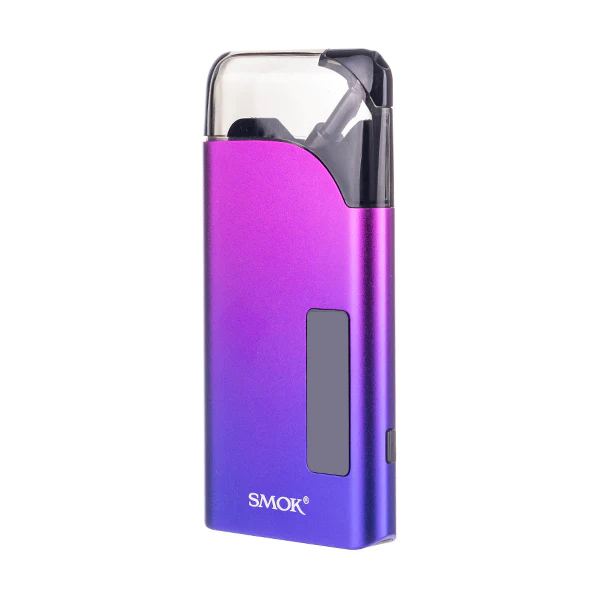 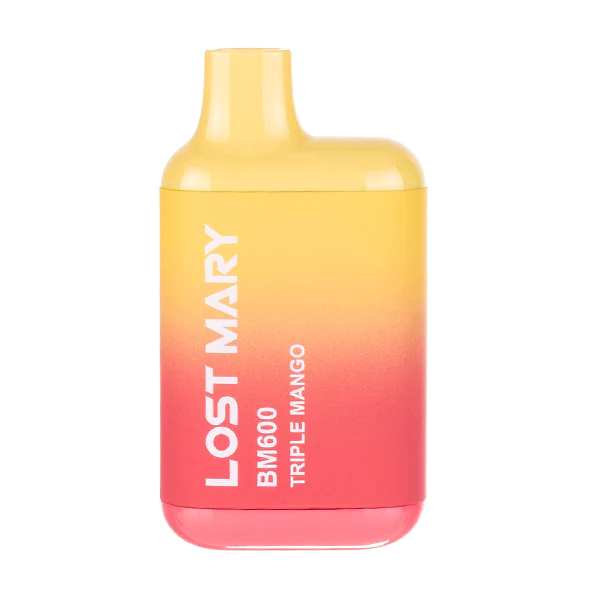 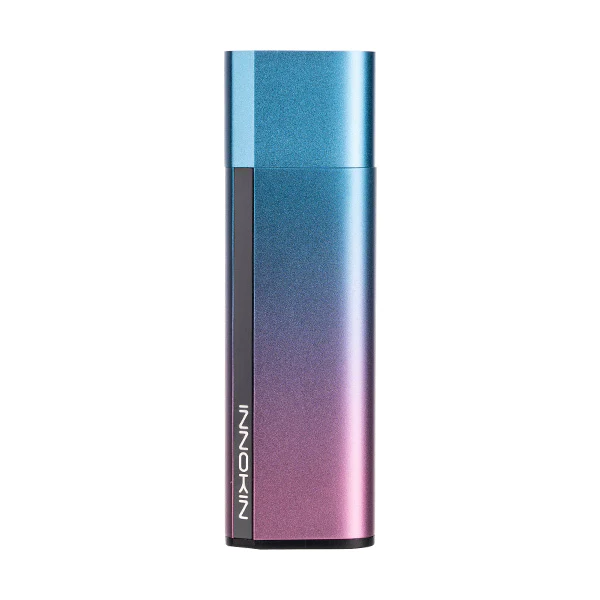 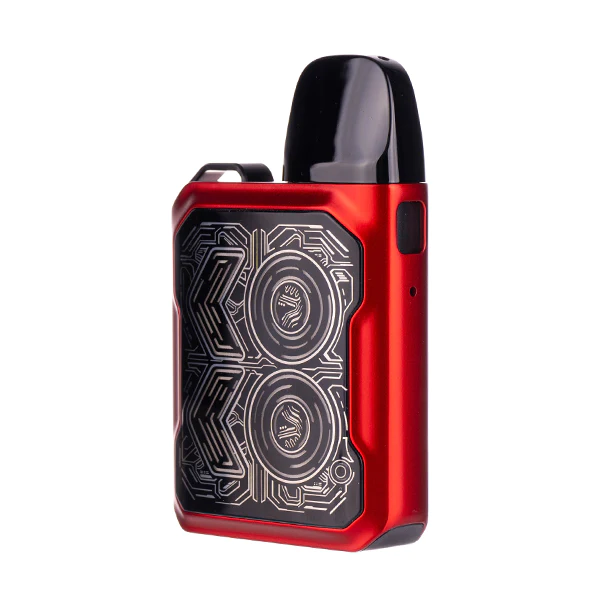 Many e-cigarettes use by teens are shaped like USB sticks, pens, or even watches which make them easy for students to hide at school
Most e-cigarettes contain nicotine, the same highly addictive chemical in regular cigarettes.
Some vapes contain chemicals such as formaldehyde, that can cause cancer.
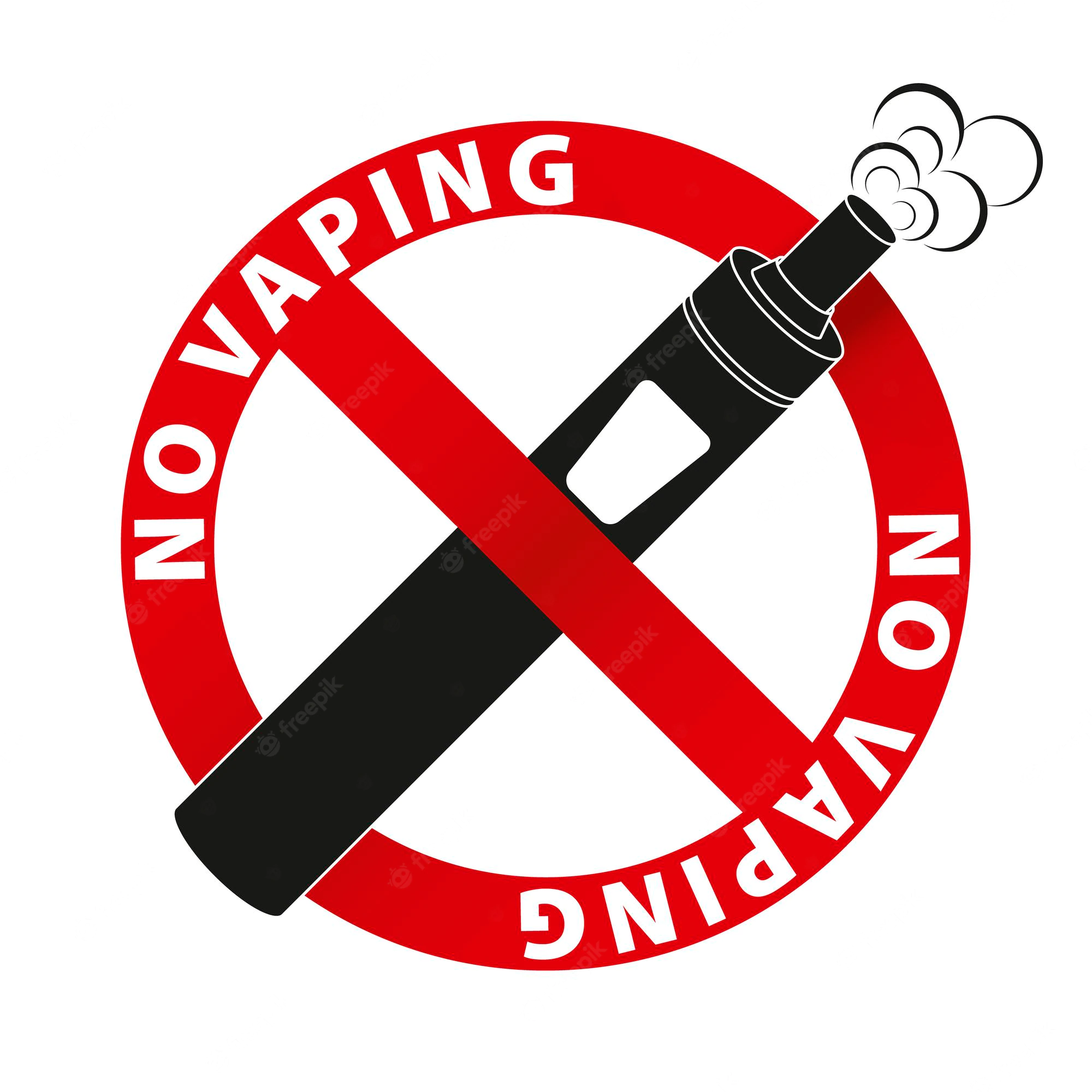 A 2019 outbreak of serious lung illnesses linked to vaping products has affected thousands of healthy teenagers.
Some vapes contain as much nicotine as a whole pack of cigarettes.
SAFEGUARDING CNS